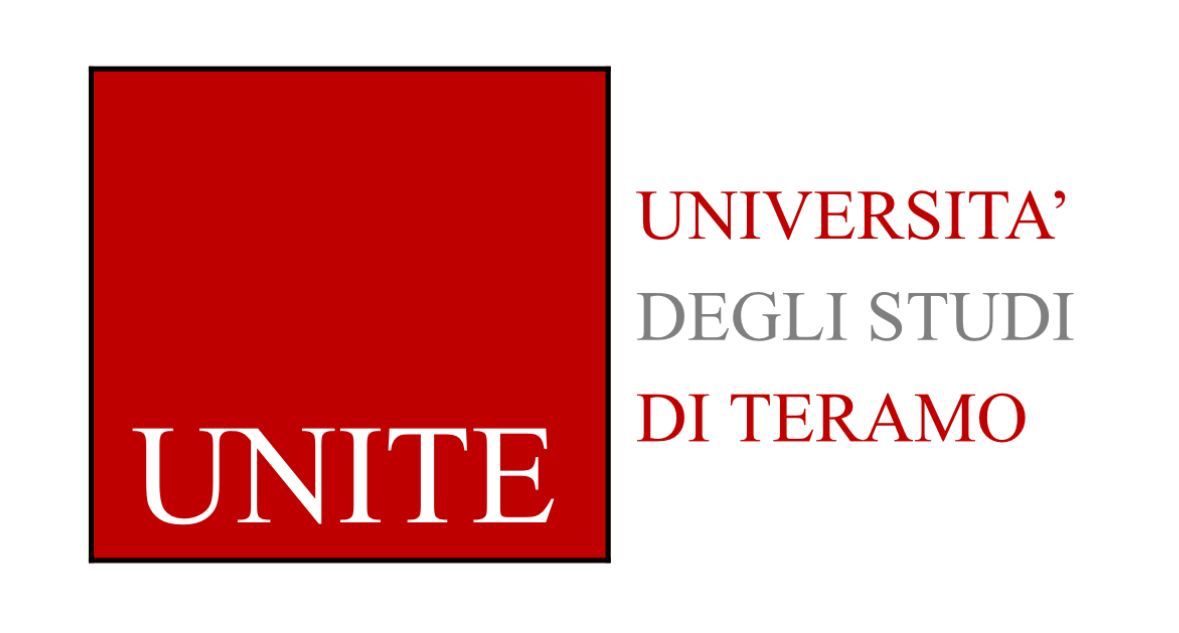 controllo e valutazione della marca
IL SISTEMA DI GESTIONE DEL VALORE DELLA MARCA
Per realizzare un sistema di misurazione del valore della marca, occorre definire gli studi di monitoraggio (audit e tracking) e l'insieme delle procedure in grado di fornire indicazioni tempestive e utili per assistere i brand manager nelle decisioni tattiche a breve termine, così come in quelle strategiche di lungo periodo.
L'audit consente di comprendere il percorso seguito dalla marca e di definire la direzione strategica e i contenuti di un programma di marketing volto a massimizzarne il valore nel lungo periodo. Si possono poi condurre studi di tracking, utilizzando tecniche quali-quantitative e indicatori atti a fornire informazioni sulla performance della marca relativamente alle variabili chiave individuate dall'audit.
Lo svolgimento di questi sforzi di ricerca e la concretizzazione del potenziale da essi generato richiede, ovviamente, la predisposizione di apposite strutture e procedure organizzative.
A questo riguardo, va rilevato che non di rado i brand manager ricoprono il proprio incarico per un periodo di tempo limitato e tendono, di conseguenza, ad adottare una prospettiva di breve termine, affidandosi a tattiche che, pur potendo generare rapidi aumenti di fatturato non sono sempre coerenti con lo sviluppo e il consolidamento del valore della marca nel tempo.
Per contrastare l'azione di questo e di altri fattori interni all'organizzazione aziendale, è andato affermandosi l'internal branding, il quale prevede, fra l'altro, l'attuazione di un sistema di gestione del valore della marca.

Il primo documento è di particolare importanza perché è finalizzato a formalizzare la visione aziendale in merito al valore della marca, fornendo opportune linee guida ai marketing manager presenti all'interno dell'organizzazione e ai principali partner esterni.
il documento in questione dovrebbe perseguire i seguenti obiettivi;

﻿﻿ definire l'interpretazione aziendale del concetto di «valore della marca» e spiegarne la rilevanza per l'impresa;

﻿﻿ descrivere le marche aziendali e i prodotti da esse contraddistinti, le relative «storie» in termini di motivazioni sottese al loro lancio nel mercato, strategie e tattiche di marketing impiegate.

• specificare il valore della marca effettivo e desiderato per tutti i livelli rilevanti della gerarchia, avendone definito associazioni mentali rilevanti in termini di elementi di parità e di differenziazione, nonché di core brand value e brand mantra;
indicare come viene misurato il valore della marca attraverso gli studi di tracking. Tale obiettivo è strettamente collegato alle funzioni svolte dal brand equity report, che non chiarisce le modalità alla base della misurazione del valore del brand;

 suggerire alcune linee guida volte a gestire il valore della marca nel tempo. Esse dovrebbero consentire al brand di perseguire chiarezza, rilevanza, distintività e coerenza dei programmi di marketing. A questo si aggiungono, eventualmente, indicazioni per il corretto utilizzo dei segni di riconoscimento della merce e delle attività di comunicazione, in linea con quanto previsto dal brand book.
LA CATENA DEL VALORE DELLA MARCA
La concezione e la realizzazione di un sistema di misurazione del valore della marca richiedono l'adozione di una prospettiva allargata, come quella resa possibile dal modello della «catena del valore del brand». Si tratta di un modello concettuale che consente un approccio strutturato alla valutazione delle fonti del valore della marca, del modo in cui le attività di marketing sviluppate supportano la creazione di tale valore e dei risultati ottenuti sotto molteplici profili.
Alla base del modello vi è la consapevolezza che, all'interno dell'organizzazione aziendale, gli individui in grado di influire sulla brand equity sono molteplici: essi devono pertanto essere consapevoli degli effetti delle loro azioni.

L'ipotesi posta a fondamento del modello in esame è che il valore di una marca risieda, in definitiva, nei clienti. Muovendo da questo presupposto essenziale, il modello contempla quattro stadi, il primo dei quali identifica l'avvio del processo di creazione del valore con l'investimento in un programma di marketing rivolto ai clienti, acquisiti o potenziali.
Il secondo stadio riguarda le disposizioni mentali dei consumatori, nel senso che le attività contemplate dal programma di marketing influenzano quanto essi conoscono e sentono in merito alla marca, e dunque la notorietà e l'immagine della stessa, l'atteggiamento e l'attaccamento nei suoi confronti, il comportamento d'acquisto.

Nel terzo stadio, il consolidamento di positive disposizioni mentali presso un vasto gruppo di individui si traduce in determinati risultati in termini di performance della marca sul mercato
Nel quarto stadio, sulla base di questa performance e di altri fattori, è possibile stimare il valore monetario della marca, informazione importante per molte scelte aziendali.

Il modello della brand value chain prevede anche alcuni fattori di collegamento fra detti stadi (denominati «moltiplicatori»), i quali determinano la misura in cui il valore creato in un certo stadio si incrementa o meno nel passaggio a quello successivo.
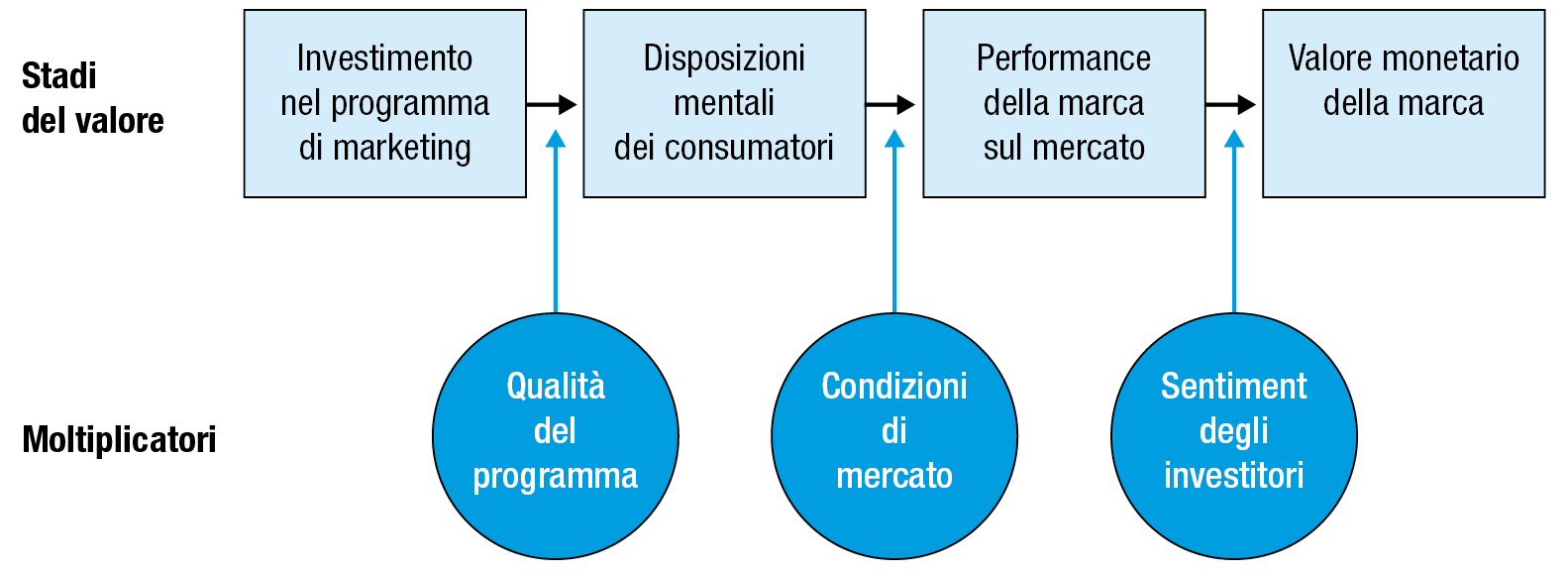 Gli stadi e i moltiplicatori del valore
Come si è anticipato, la creazione del valore della marca ha inizio con l'investimento nel programma di marketing. Tuttavia, di per sé, tale programma non garantisce l'effettiva generazione di valore in misura adeguata. 

Quattro aspetti sono particolarmente importanti:

﻿﻿ chiarezza: il programma di marketing è chiaro? I consumatori interpretano correttamente il significato della marca che esso intende comunicare?
﻿﻿ rilevanza: il programma è rilevante per i clienti? I consumatori ritengono il brand meritevole di attenta considerazione?
distintività: il programma è distintivo rispetto a quelli della concorrenza? È creativo e in grado di differenziare efficacemente la marca?
﻿﻿ coerenza: le attività previste dal programma di marketing sono coerenti e ben integrate? Sono combinate in modo da massimizzare l'impatto sui consumatori? Il programma è coerente con quelli realizzati in passato? Indirizza la marca nella giusta direzione, con un'equilibrata combinazione fra continuità e cambiamento?
Il secondo stadio del modello della catena del valore della marca prende avvio dalla considerazione che l'attuazione di un programma di marketing di qualità può esercitare importanti effetti sul sistema cognitivo dei consumatori, incidendo sulla loro disposizione mentale (customer mindset) nei confronti del brand. Come si è visto nei Capitoli 3,4 e 5, esistono molteplici tecniche qualitative e quantitative per misurare tale disposizione mentale, con specifico riferimento a:

﻿﻿ la notorietà della marca, intesa quale misura e facilità con cui gli individui riconoscono e ricordano il brand e sono in grado di identificare i beni e/o i servizi da esso contraddistinti;
﻿﻿ le associazioni mentali alla marca, con riferimento alla forza, positività e unicità degli attributi e/o dei benefici percepiti;
﻿﻿ gli atteggiamenti verso la marca, ossia la valutazione complessiva del brand in termini di qualità e di soddisfazione;
﻿﻿ la fedeltà, il senso di attaccamento e l'amore per la marca, con riguardo dunque agli aspetti comportamentali e cognitivi;
• l'impegno attivo nei confronti della marca, inteso quale disponibilità dei consumatori a destinare tempo, denaro ed energie ulteriori rispetto a quelle già dedicate all'atto
d'acquisto e/o di consumo.
Nel secondo stadio del modello della brand value chain, il valore si crea, dunque, quando i consumatori:

﻿﻿ possiedono un elevato grado di consapevolezza della marca;
﻿﻿ hanno sviluppato associazioni forti, favorevoli e uniche verso la stessa;
﻿﻿ hanno maturato atteggiamenti positivi;
﻿﻿ manifestano fedeltà, attaccamento e amore per la marca;
﻿﻿ dimostrano impegno attivo nei confronti della stessa.
Benché l'esistenza di una disposizione mentale favorevole da parte dei consumatori nei confronti della marca sia fondamentale ai fini della creazione di valore, essa può non risultare sufficiente per l'ottenimento di una performance positiva sul mercato. A tale riguardo, sono infatti necessari alcuni fattori di mercato, esterni dunque al sistema cognitivo dei consumatori, che nel loro insieme definiscono il cosiddetto «moltiplicatore dei clienti». 

Tali fattori sono rappresentati da:
﻿﻿ l'attività di marketing dei concorrenti, intesa quale efficacia quantitativa e qualitativa del programma di marketing realizzato dalle marche rivali:
﻿﻿ il sostegno da parte degli operatori della distribuzione e/o dei marketplace, con riguardo allo sforzo da essi compiuto a supporto del brand e delle vendite dei prodotti da esso contraddistinti, il che dipende in misura significativa dagli investimenti in trade marketing ed e-commerce deliberati dall'azienda;

﻿﻿ la dimensione e il profilo della clientela, vale a dire numerosità e caratteristiche dei clienti della marca, in termini per esempio di sensibilità al prezzo, di volumi acqui-stati, di mix di prodotti richiesti e così via
La favorevole disposizione mentale maturata dai consumatori nei confronti della marca si traduce in una performance di mercato positiva a patto che:

﻿﻿ le attività di marketing dei brand rivali non rappresentino una minaccia significativa;
﻿﻿ gli operatori della distribuzione forniscano un sostegno adeguato alla marca;
﻿﻿ questa ultima sia in grado di attirare a sé un numero elevato di clienti redditizi.
Il terzo stadio del modello della catena del valore della marca è rappresentato dalla performance di mercato. La disposizione mentale dei consumatori nei confronti del brand influenza la loro risposta al contesto di mercato in vari modi. In primo luogo, può riflettersi sulla disponibilità a pagare un premium price per i prodotti contraddistinti dalla marca: a quanto ammonta il differenziale di prezzo che sono eventualmente disposti a corrispondere?
In buona sostanza, nel terzo stadio del modello in esame il valore della marca si crea aumentando i volumi di vendita attraverso l'unione dei fattori indicati. La misura in cui il valore generato dalla performance di mercato si riflette in termini finanziari dipende da alcuni fattori di contesto, esterni dunque alla marca stessa. Sotto questo profilo, vi sono differenze a seconda dell'assetto proprietario dell'azienda a cui la marca fa capo e, soprattutto, considerando se essa sia o meno quotata nei mercati di Borsa. Con specifico riferimento a questa seconda situazione, vengono in evidenza:

• le dinamiche dei mercati finanziari, con riguardo ai tassi di interesse, alle aspettative diffuse fra gli investitori, all'offerta di capitali e così via;
﻿﻿le prospettive di crescita del settore in cui opera la marca, con riferimento alle minacce e alle opportunità che connotano il contesto economico, sociale, giuridico e anche fiscale;

﻿﻿ le prospettive di sviluppo del brand, in base ai punti di forza e di debolezza che lo contraddistinguono;

﻿﻿ il profilo di rischiosità della marca, in termini di vulnerabilità alle dinamiche del contesto esterno;

﻿﻿ l'incidenza della marca all'interno del brand mix aziendale, sul fronte dei ricavi, dei costi e dei margini.
La probabilità che il valore creato sul mercato si rifletta in termini finanziari è maggiore se:

﻿﻿ l'azienda opera in un settore attrattivo con riferimento alle prospettive di crescita della domanda primaria e alle dinamiche competitive;

﻿﻿ la marca può contare su un consolidato rapporto di fedeltà con la clientela e presenta promettenti potenzialità di crescita, tali da far intravvedere flussi di reddito e/o di cassa crescenti nel tempo.
Le implicazioni
Il modello della brand value chain fornisce uno schema concettuale utile per capire dove e come si crea il valore della marca e in che direzione operare per incrementarlo.
I membri dell'organizzazione, in funzione del ruolo da essi ricoperto, pur nella visione complessiva del processo, devono concentrarsi su stadi diversi:
i brand manager sulla disposizione mentale dei clienti e sull'influsso esercitato su di essa dal programma di marketing;
i responsabili marketing a livello di prodotto e di categoria sulla performance di mercato e sull'impatto dell'atteggiamento dei clienti sul loro comportamento d'acquisto; 
I responsabili finanziari e l'amministratore delegato sull'influenza della performance di mercato sulle decisioni degli investitori e sul valore monetario della marca.